Anatomy Vocab,
Hand Bones, 
Teeth, 
Skull Bones & 
Spine Bones
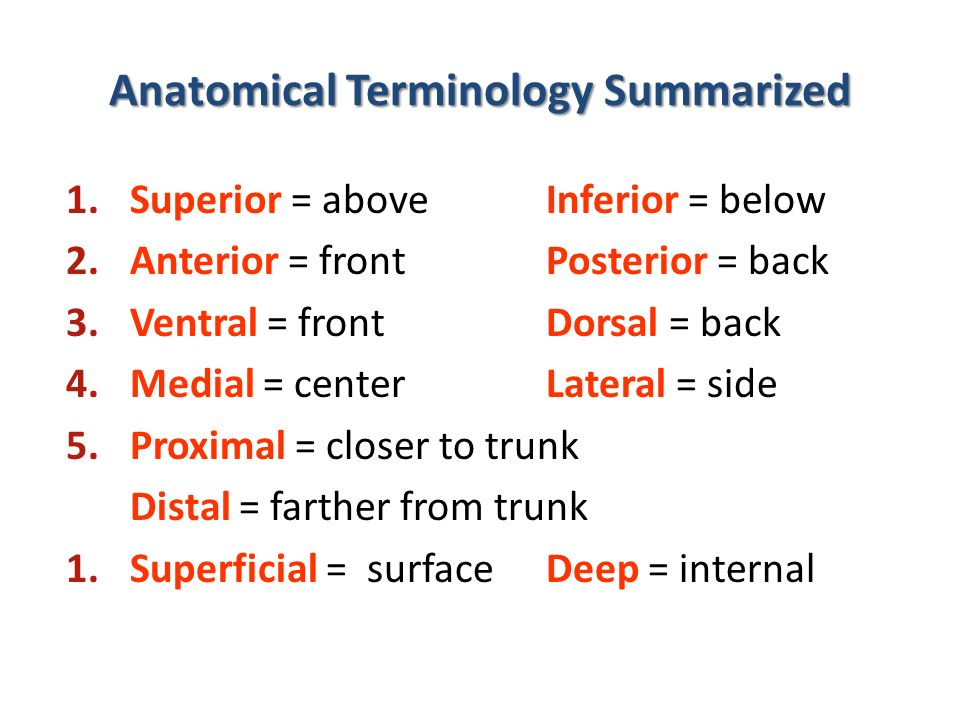 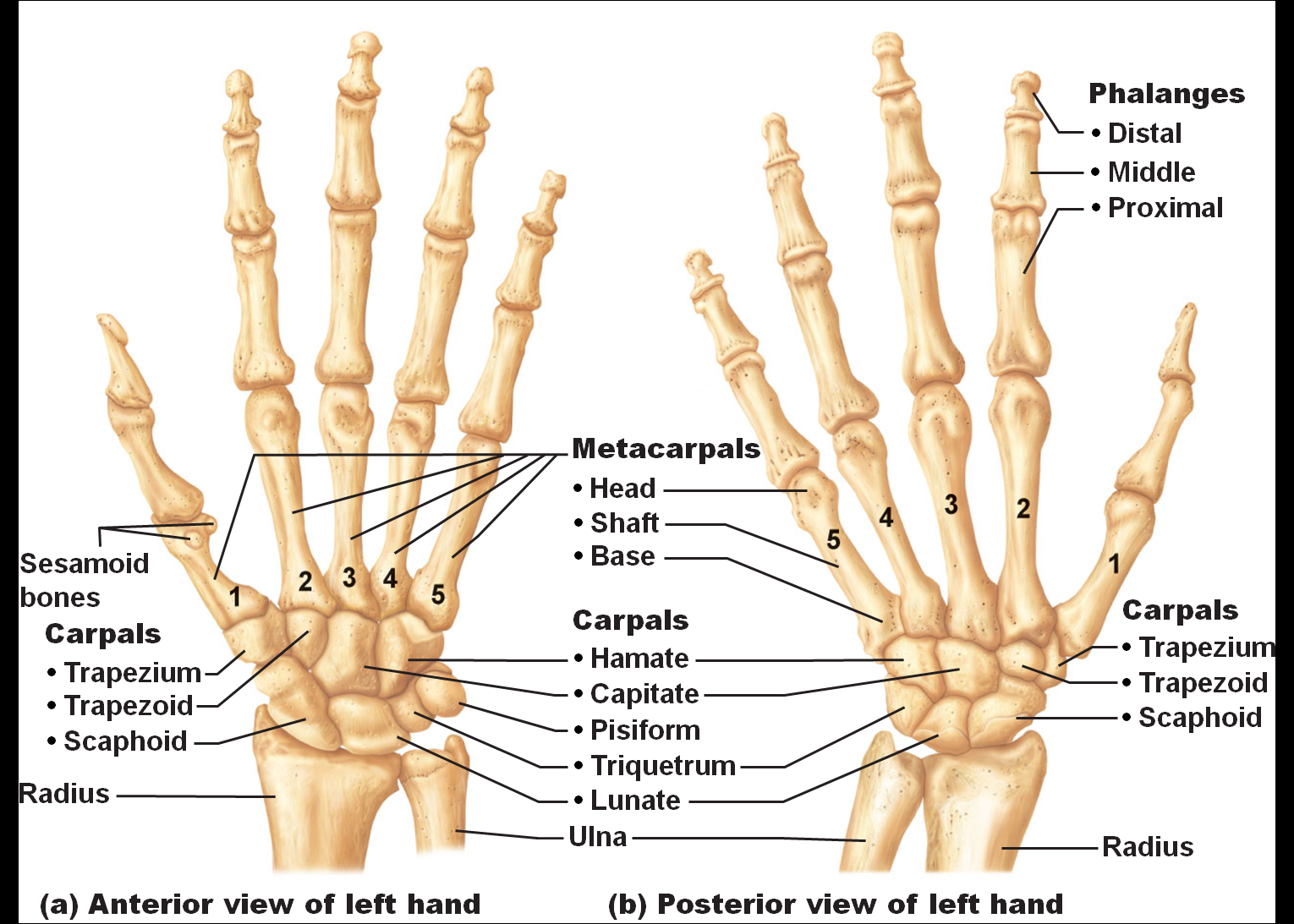 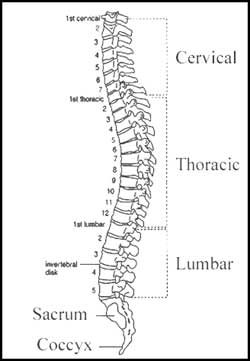 # Ribs = 1-1211 & 12 = Floating Ribs
Muscles
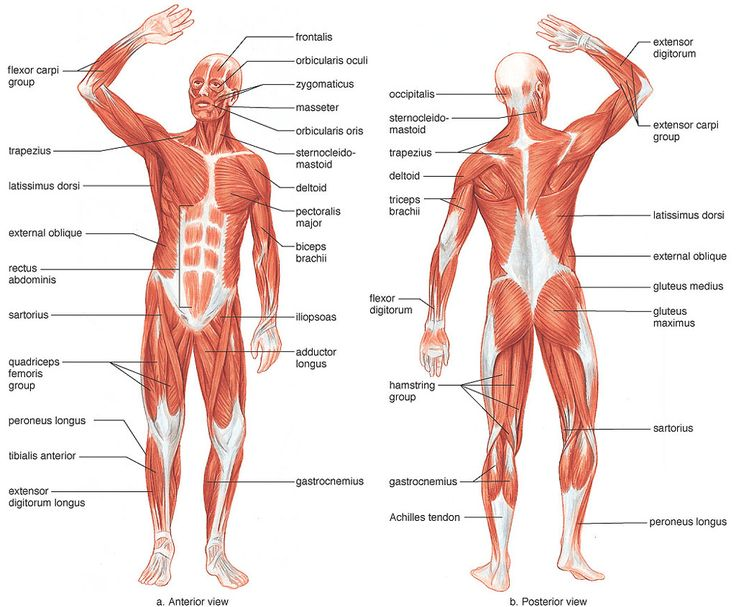